Marion County 4-H Council
March 8, 2021
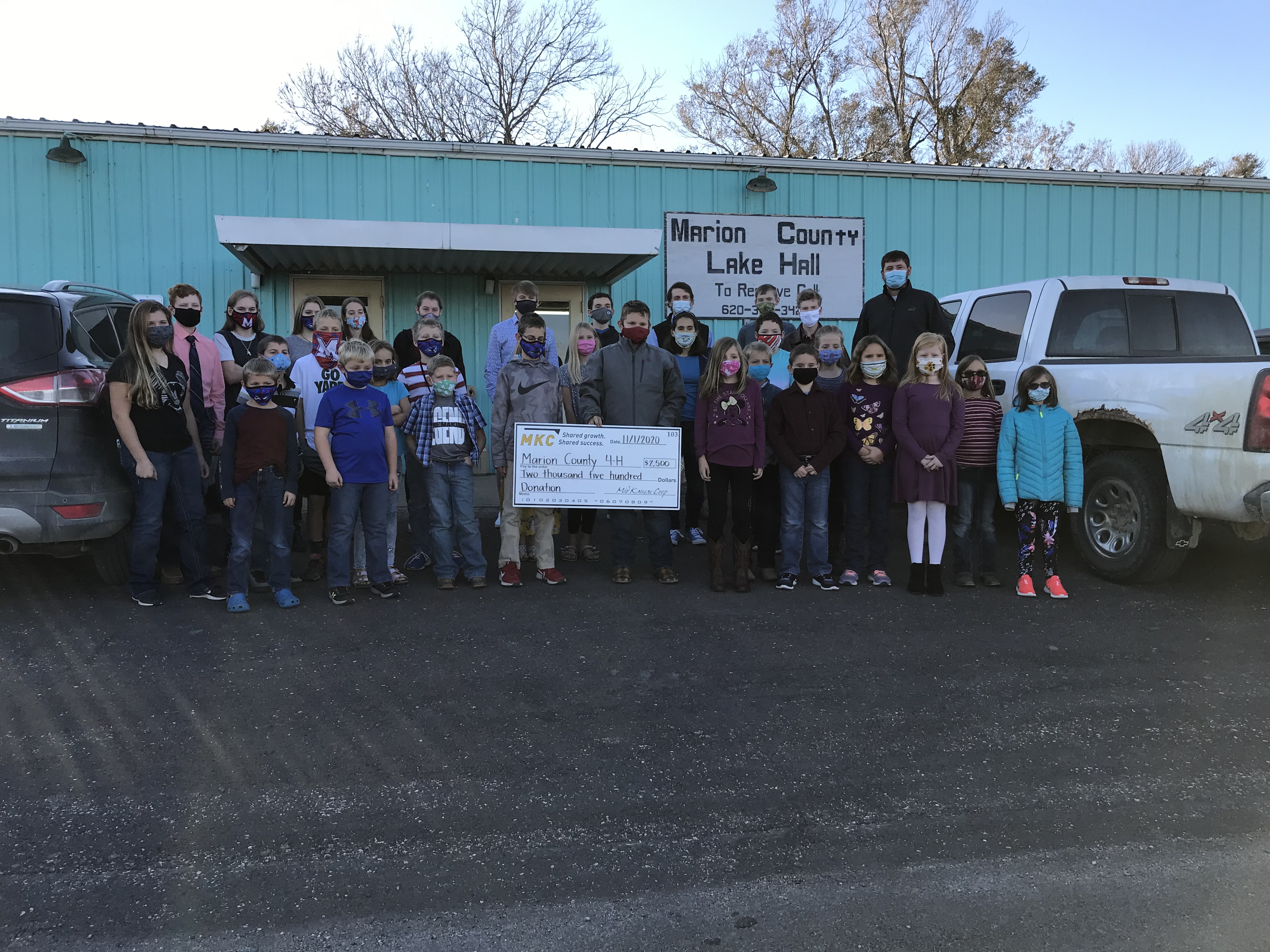 Agenda
Call to Order
Pledge of Allegiance and 4-H Pledge
Roll Call
Minutes
Communications
Treasurers Report
Committee Reports
Spring Beef Show
Fair Awards
Unfinished Business
Multi-County Club Day
New Business
Hybrid Model for Chisholm Trail District 4-H
Scholarship Deadlines
4-H Camp
Food Stand/Concessions
Pledge of Allegiance and 4-H Pledge
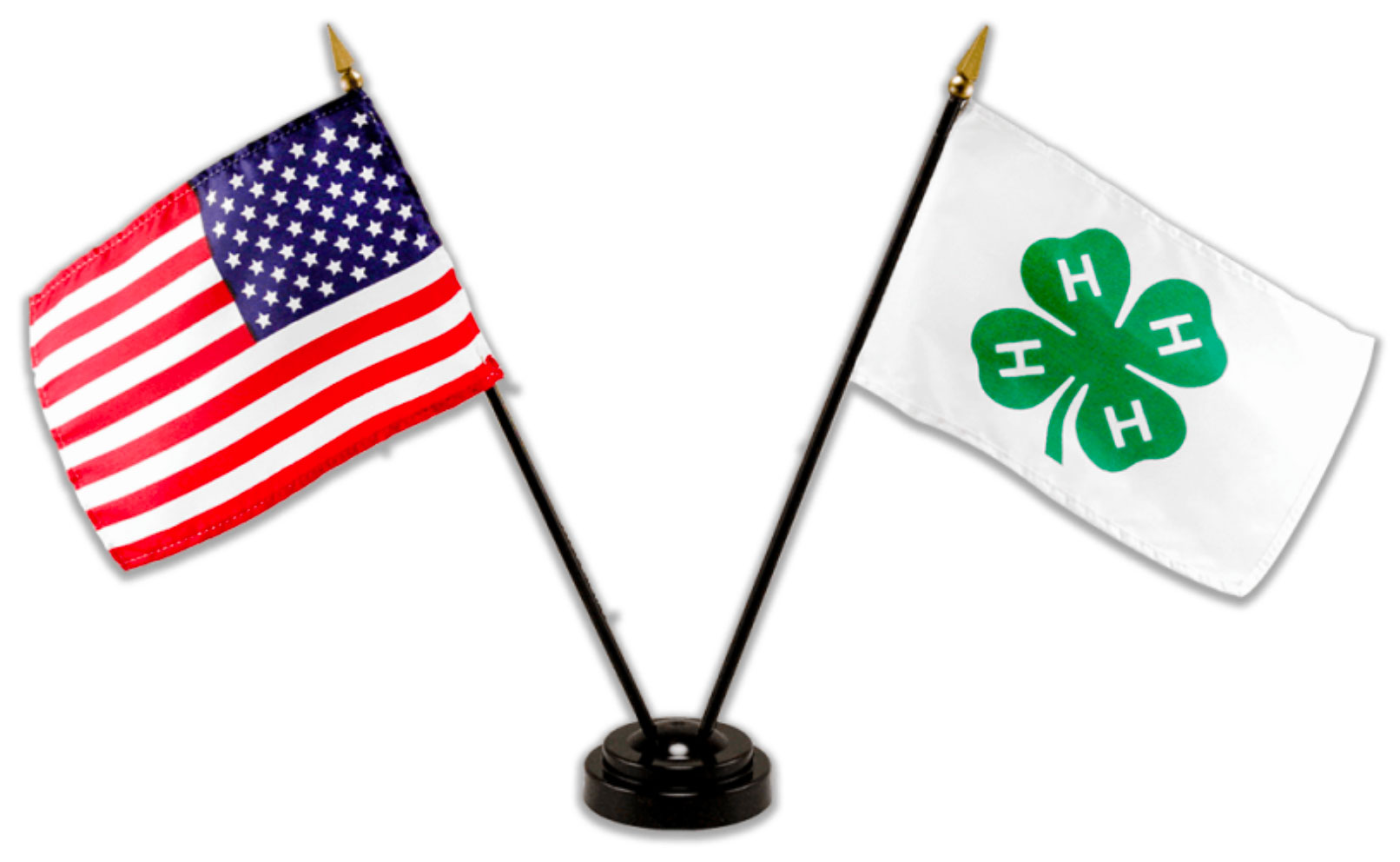 Roll Call
What is something you can cook best?
Minutes
4-H Council Meeting Minutes: January  
The Marion County 4-H Council was held on January 11, 2021 at 7:00 p.m. via Zoom.

The meeting was called to order by President Charlie Peters.  The Pledges were recited and roll call was answered by 4 Youth, 10 Adults, and Extension Agents Tristen Cope.  Roll Call was taken by responding in the chat box or filling out the 4-H Contacts survey on the screen.

The October Minutes were read by Youth Representative, Noah Schmidt. Minutes approved as read with a motion to accept by Noah and seconded by Suzanne Meier.  

Communications: The new Chisholm Trail website is up and running and can be accessed by visiting www.chisholmtrail.kstate.edu. The Marion county site will remain open for a while and you will be redirected to the Chisholm Trail site. Please look at the 4H calendar and the January newsletter which can be found in the right-hand margin of the website. 

We received a letter from the Kansas 4H Foundation notifying us that we received a donation for $500 dollars from the Sharing Success Program Grant funded by Flint Hills Electric Cooperative and CoBank, for the purpose of helping reduce the cost of members going to Rock Springs 4H Camp. A thank you note should be sent to Travis Griffin, Flint Hills Electric Cooperative, PO Box B, Council Grove, Ks 66846-0610 

The Happy Hustlers and Lincolnville Wide Awake clubs participated in the Kansas Beats the Virus program. They each received $1000 for their participation. The Happy Hustlers received a $3000 grant from KLC and are are going to purchase hand sanitizer bottles that can be hooked onto school bags for all students in Marion County schools. The Lincolnville Wide Awake will have a rapid testing station for Centre School and are purchasing masks for their students.
Minutes Cont’d…
The April Treasurer’s Report: The beginning balance for the 4H Council account was $12,958.11. There was a deposit amount of $2198.75 and two debits in the amount of $2492.73 and $295.41. The ending balance totals $19,386.78 for the 4H Council and an overall total of $28,121.02. A motion to approve the Treasures report was requested by Suzanne Meier and was seconded by Noah Schmidt. Treasurers report was approved. 

Committee Reports: Please sign up for a committee by opening the link on screen. 

Old Business: The financial reviews for each club are due. Please get them turned into the office.

New Business: 
Multi-County Club Day: This year’s Multicounty Club Day is going to be virtual through Flip Grid. You will take a video of your presentation and submit it to be judged. You can start submitting your videos on March 8 and it ends March 22 at midnight. The videos will begin being judged on March 23. New this year are 4H Reels for all age groups. This is a video submission much like what you would do for Instagram Reels. For Seniors, there is a job interview competition on March 9. Check the webpage for more information on this. There will be several different judging contests to compete in as well. 

Marion County Fair 2021: Dates have been set for July 17- July 25. The theme will be Fun for the Whole Herd- Take 2. We will most likely be following the same health precautions as we did last year.
Minutes Cont’d…
4-H Record Book: We now have a redesigned set of pages for the 4H record book. Tristan reviewed what to expect for completing record books this year and showed what the new format looks like. There are downloadable links on the website. 
 
Next Meeting: March 8, 2021. The format will be announced during the week prior to the meeting.

Adjournment: Noah Schmidt made a motion to adjourn and Jennifer Gaines seconded the motion. 

-Minutes Taken By: Jamie Peters
Communications
Extension Office: None
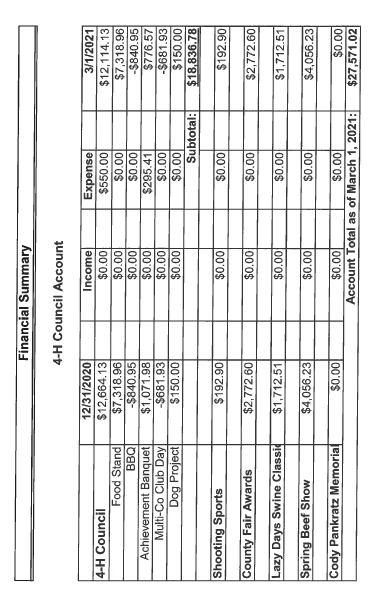 Treasurer’s Report
Committee Reports
Spring Beef Show
Fair Awards
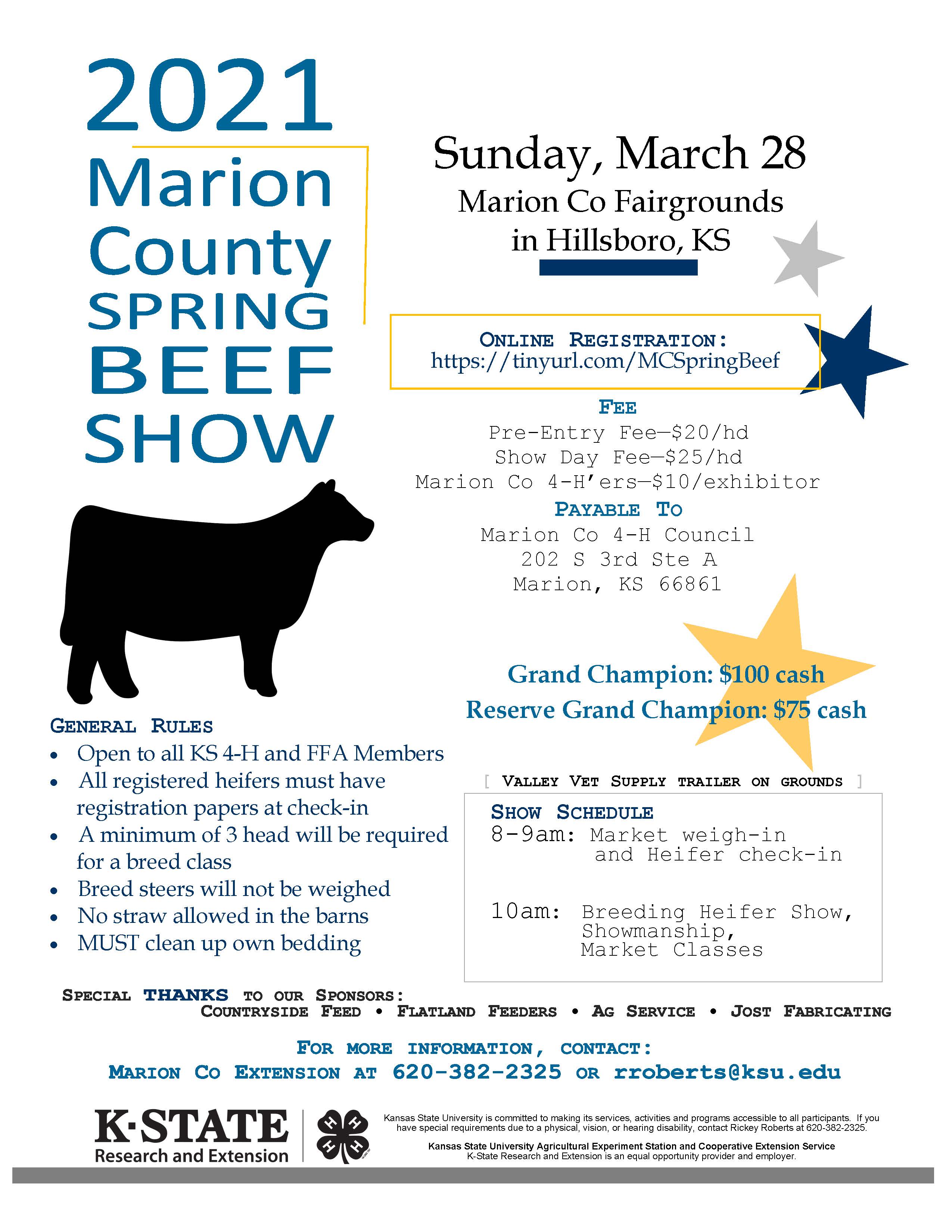 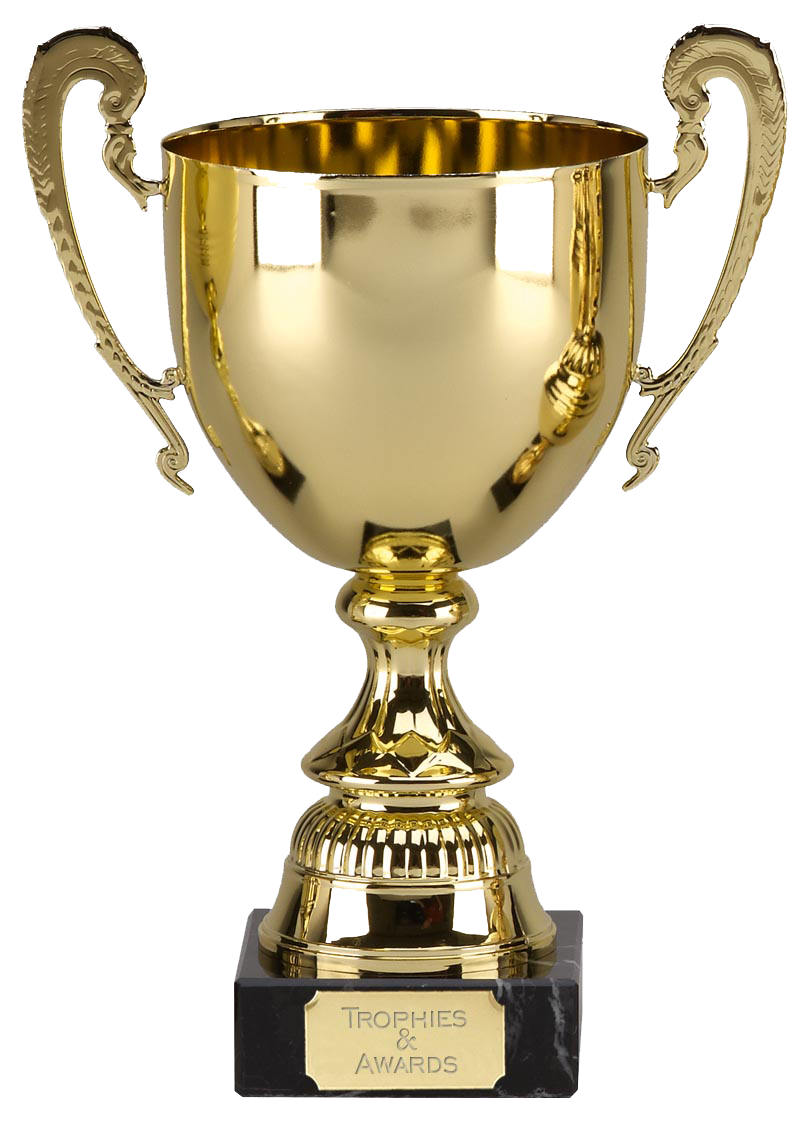 Old Business
Multi-County Club Day
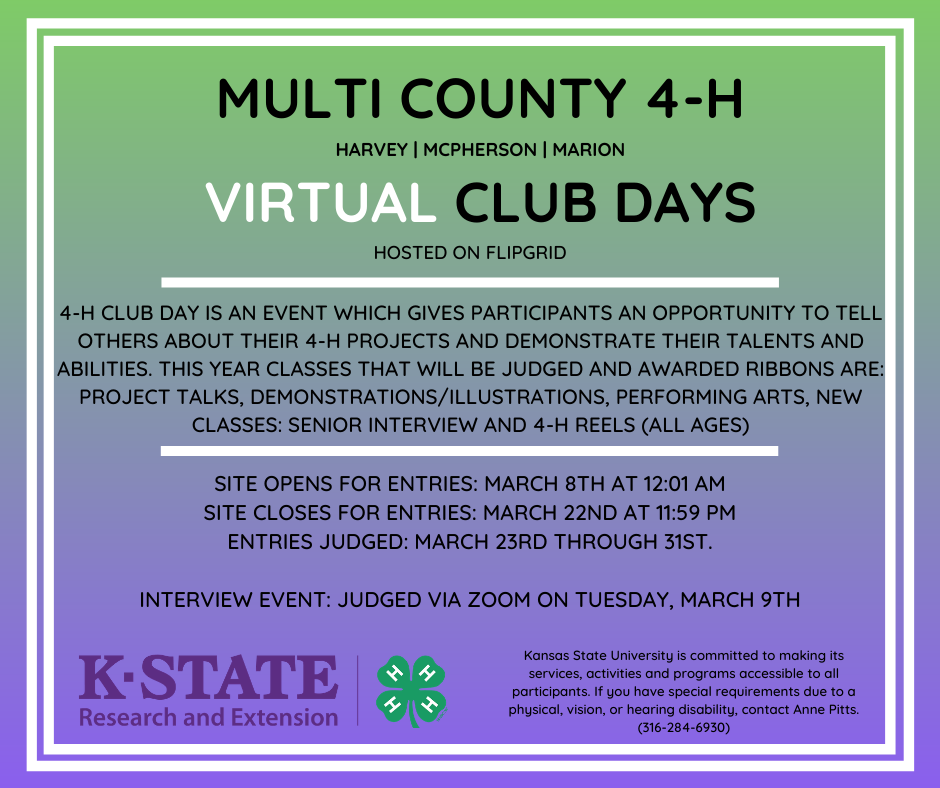 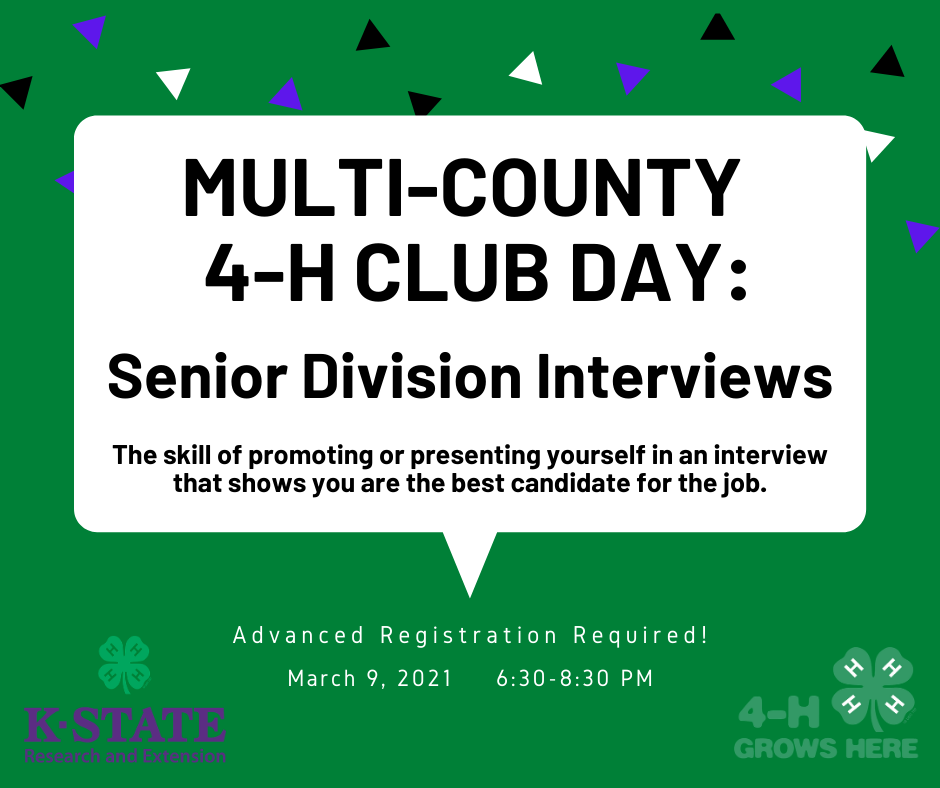 New Business
Hybrid Model for Chisholm Trail District 4-H
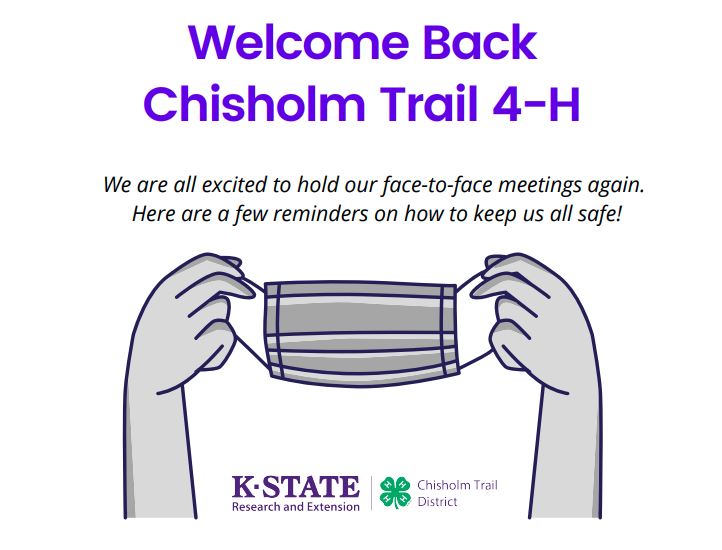 New Business
Scholarship Deadlines
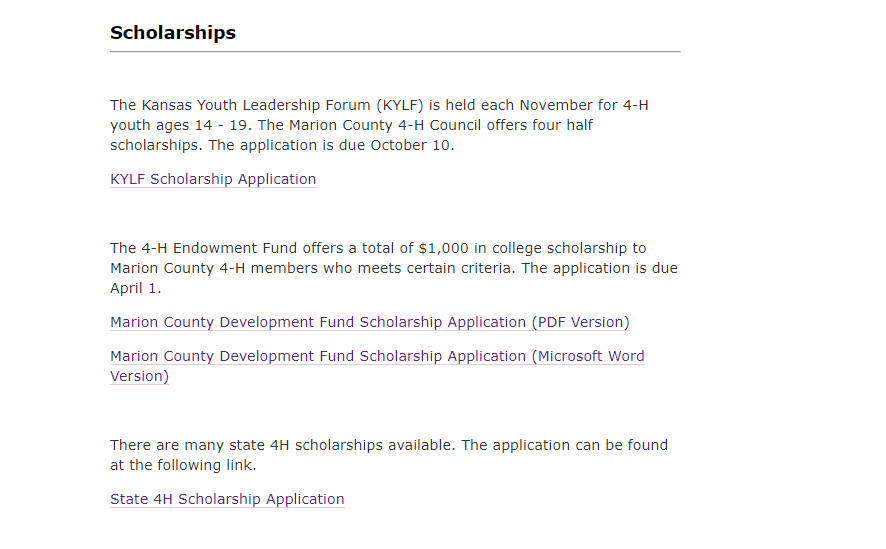 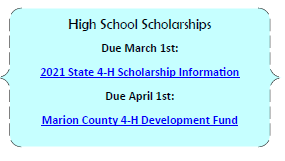 New Business
4-H Camp
Oz-some Camp: June 24-27
Purple Power Pack Camp: June 18-21
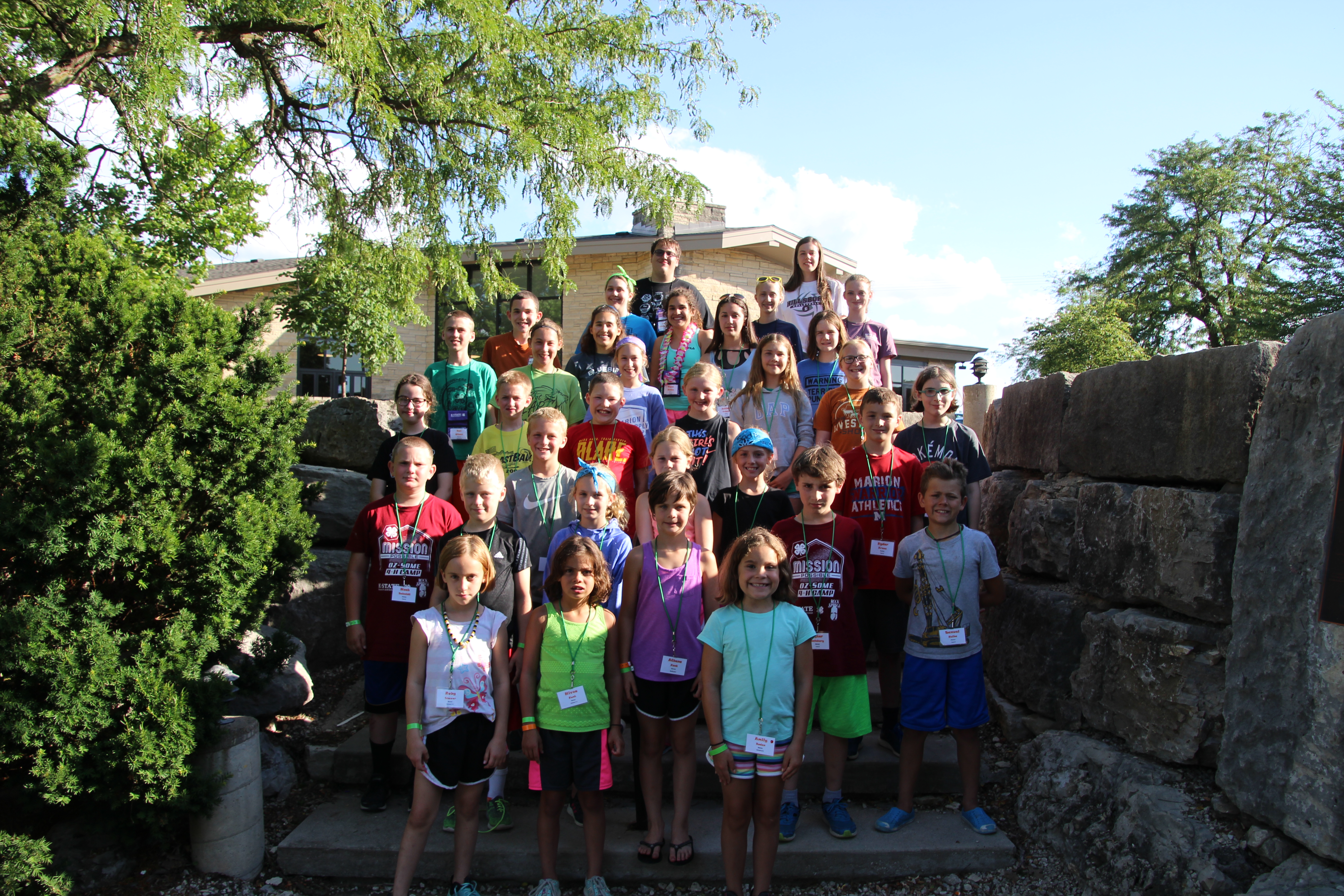 New Business
4-H Council Fundraiser at Arena
Days: Friday, Saturday
Hours: 5 PM to 10 PM
Shifts: 5-8, 8-10
Support/Shift: 4 Youth, 2 Adults, 1 Grill Master
Food: 
Hot Dogs 
Hamburgers
Nachos
Chips
Candy Bars
Popcorn
Drinks: Pop, Water, Poweraid
Frozen Drinks
Equipment:
Hot Dog Warmer
Nacho Dispenser
Frozen Drink Machine 
Details:
Lions Club will purchase the food initially and will be taken out of expenses.  
10% gross income to Lions Club 
Typically $1,000-1,500 @ Derby
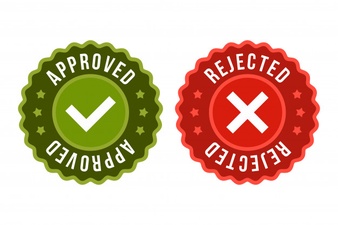 New Business
Foods Building Concessions for 4-H Building Renovation
Days: Wednesday, Thursday, Friday
Hours: 10 AM to 4 PM
Shifts: 10-1, 1-4
Support/Shift: 3 Youth, 2 Adults
Food: 
Hot Dogs 
Nachos
Chips
Candy Bars
Drinks: Pop, Water, Poweraid
Frozen Drinks
Equipment:
Hot Dog Warmer
Nacho Dispenser
Frozen Drink Machine 
Question:
Donation Items/$
New Business
Arena 4-H Council Fundraiser
Days: Friday, Saturday
Hours: 5 PM to 10 PM
Shifts: 5-8, 8-10
Support/Shift: 4 Youth, 2 Adults, 1 Grill Master
Food: 
Hot Dogs 
Hamburgers
Nachos
Chips
Candy Bars
Popcorn
Drinks: Pop, Water, Poweraid
Frozen Drinks
Equipment:
Hot Dog Warmer
Nacho Dispenser
Frozen Drink Machine 
Details:
10% gross income to Lions Club 
Typically $1,000-1,500 @ Derby
Lions Club provides equipment and food needed. The food will be taken out of profit.
Foods Building Concessions
Days: Wednesday, Thursday, Friday
Hours: 10 AM to 4 PM
Shifts: 10-1, 1-4
Support/Shift: 3 Youth, 2 Adults
Food: 
Hot Dogs 
Nachos
Chips
Candy Bars
Drinks: Pop, Water, Poweraid
Frozen Drinks
Equipment:
Hot Dog Warmer
Nacho Dispenser
Frozen Drink Machine 
Question:
Donation Items/$
Adjourn
Next Meeting Date: May 10, 2021
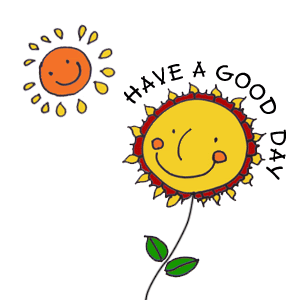